NEDC College of Engineering, Temple University
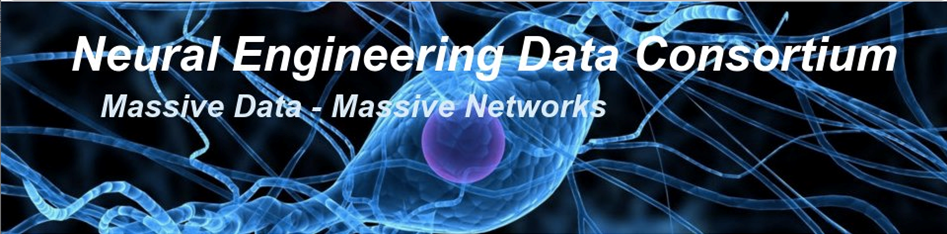 Temple University Hospital System 
Clinical EEG Database Project
Presented by Sung In Choi
CONTENTS
EEG Data Processing Steps

Data Directory Structure
EEG Data Processing Steps
ANALYSIS OF EEG DATA
EEG Data Processing Steps
Copy and covert files (run script in each folder)
Generate Test and Impedance report
Patient ID Mapping Required
Run script to generate ID map through .edf+c file in original data folder
EEG Data Processing Steps
Quick Steps of Transferring Data

Save .e file from CD/DVD to TUH reserve EEG0000

Open .e file with Nicolet viewer 5.71 
Generate reports from the tool 
     option (.mhtml format)
4. Generate EDF+ file using the option 
     of Nicolet software

5. Run script to de-identify the EDF+ files and   
     save in EEG0001
Automated by the key simulation program
Automated by the de-identification python script
EEG REPORT DATA
Test report
Patient information 
Physician’s note
EEG technician and equipment information

Impedance report
Impedance value of electrodes 
Annotation location information

EEG report
Clinical History and Diagnosis
Formal EEG report
KeY-feature of automatic Process
Converting




Re-assigning
	Medical Record Number is replaced by NEDC patient ID 
	and subject ID (eg.12345678  tuh000000001123456789a)

Generating
	Master sheet of the patient ID mapping 
	Separate folder for each patient
Data directory